Where are the sneakers we buy made?
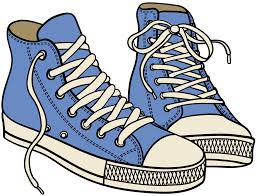 Text Talk Week 3, Day 4
Slide 1
Some sneakers are made locally. Still, they use some materials that come from countries outside of the United States.
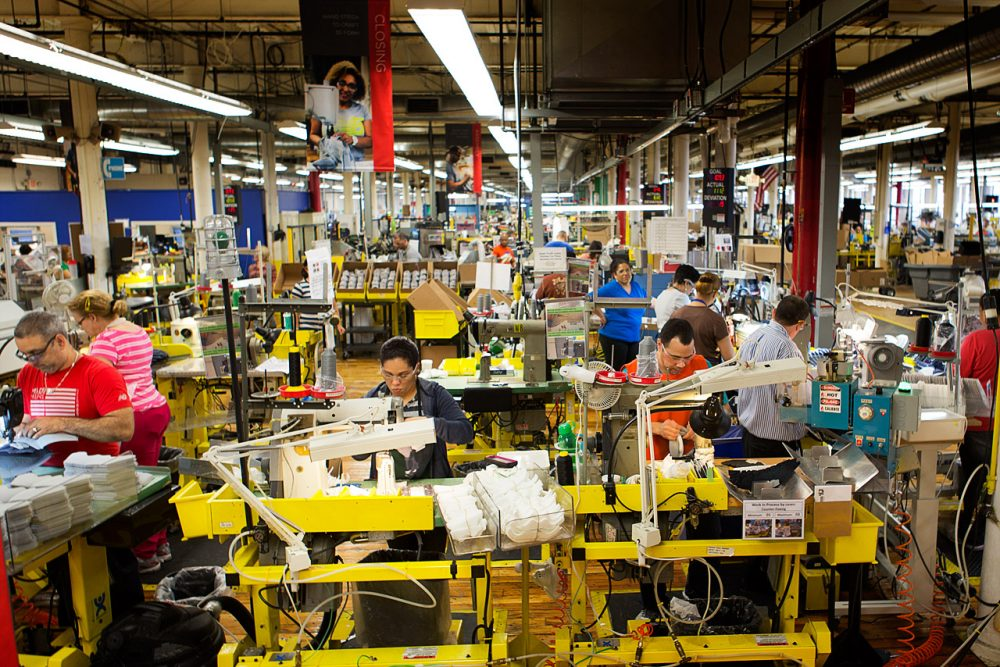 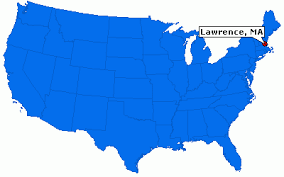 Slide 2
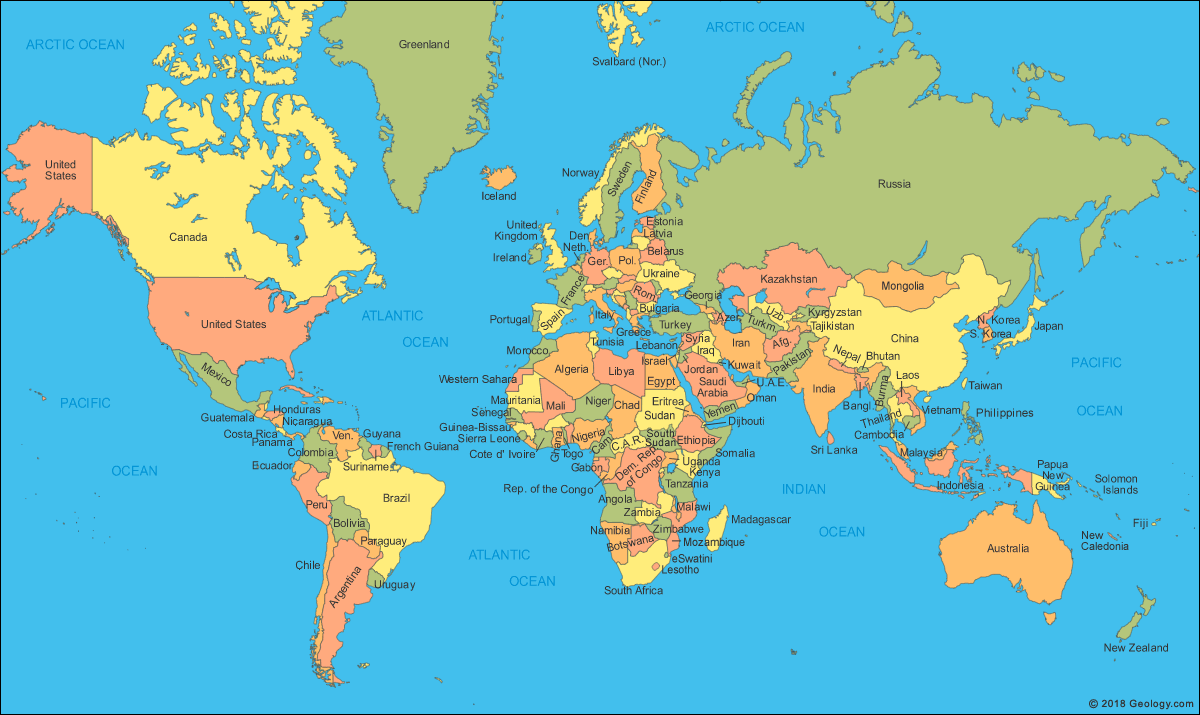 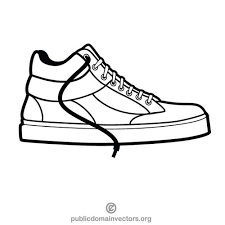 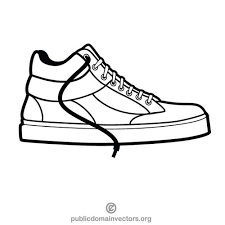 Most sneakers are made in countries in Asia, such as China, Vietnam, and Indonesia.  Sneakers are part of a global industry.
Slide 3
How are sneakers made?
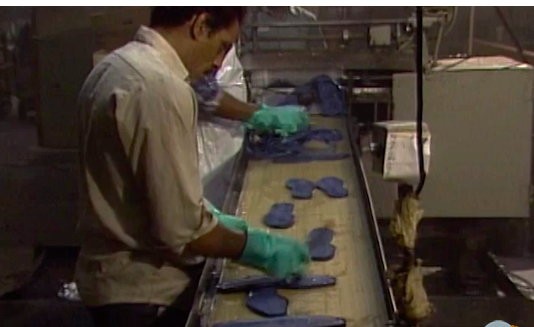 Play video
Written and compiled by Brooke Childs, Focus on First, 2019.
Citations
Slide 1: https://www.wbur.org/news/2014/06/05/project-lawrence-jobs-unemployment
Slide 2: https://fdra.org/key-issues-and-advocacy/sourcing-compliance/
Slide 3: https://www.youtube.com/watch?v=RnRX7oYCwHI